Trends
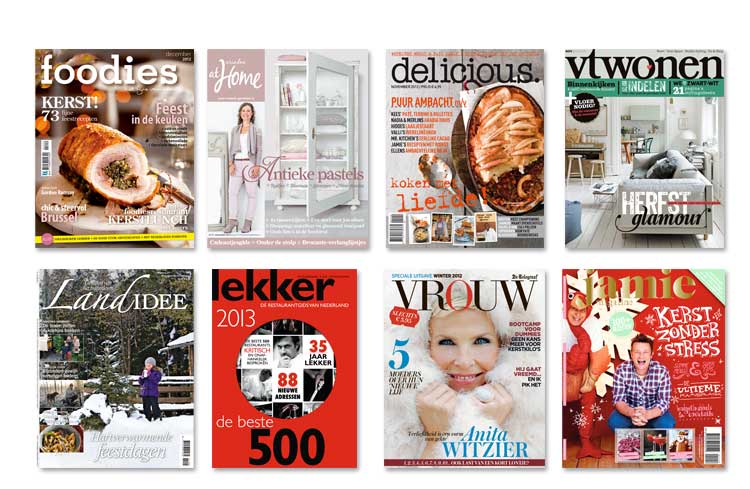 Trends door de jaren heen
Mode:
Hoe ontstaan trends?
Een trend onstaat uit “Tijdsgeest”
Het staat voor hoe mensen in een bepaalde periode denken
Tijdsgeest verandert zeer langzaam, bijna onmerkbaar
Trends worden vaak in gang gezet door creërende personen
Kunstenaars
Filmmakers
Popmuzikanten
Zij zijn voorlopers  en hiermee een waardevolle bron voor Trendwatchers
Wat zijn trends
Wat zijn trends?
Trends zie je elke dag, overal, elk moment om je heen
Trends worden door onszelf in gang gezet.
Maatschappelijke ontwikkelingen zorgen voor nieuwe trends
Trends leveren vaak een golfbeweging op:
Begint klein, wordt steeds groter en zwakt hierna weer af.

De smaken van mensen veranderen, we zoek telkens nieuwe inspiratie, onze wereld veranderd daarom met ons mee.
Hoe herken je trends?
Om trends te herkennen kun je de laatste ontwikkelingen volgen
mode, 
haardracht
interieur
lifestyle/levenshouding
Trends zijn vaak gebonden aan
Plaats
Tijd
Doelgroep 
Trendwatchers houden zich constant bezig met het “forecasten” van trends
Lidewij Edelkoort
https://www.youtube.com/watch?v=RLUhJngnO24 

https://www.youtube.com/watch?v=ApLzeuyUWhw
Hoelang duren trends?
Bedrijven gebruiken vaak de trendpiramide om de omgeving te analyseren.
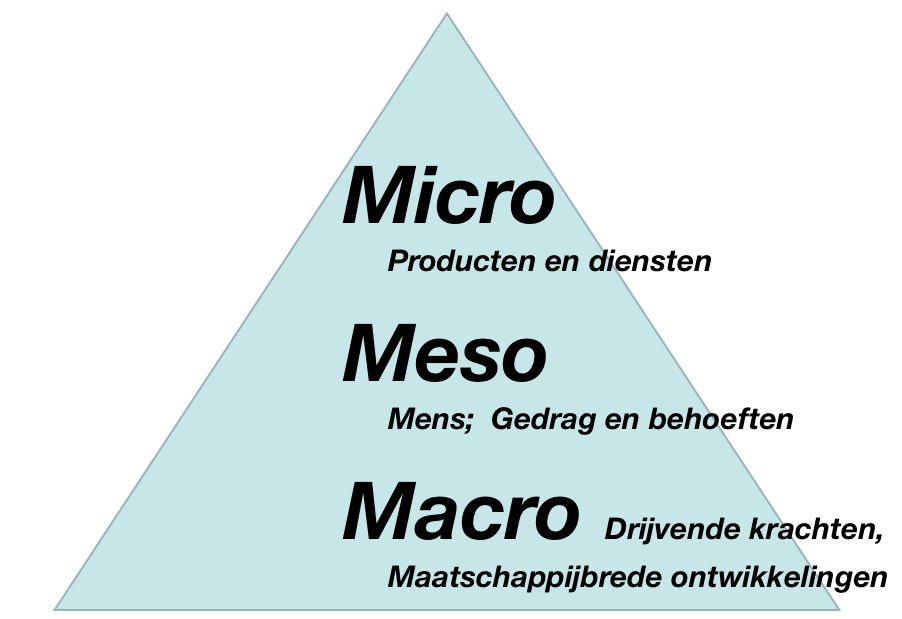 Micro: Online winkelen
0-5 jaar

Mesotrend: Beter gebruik van onze vrije tijd
5-10 jaar

Macrotrend: Tijdgebrek
10-30 jaar
Trends voor wie?
Trends worden opgepakt door 
Doelgroepen 
Smaakgroepen
.
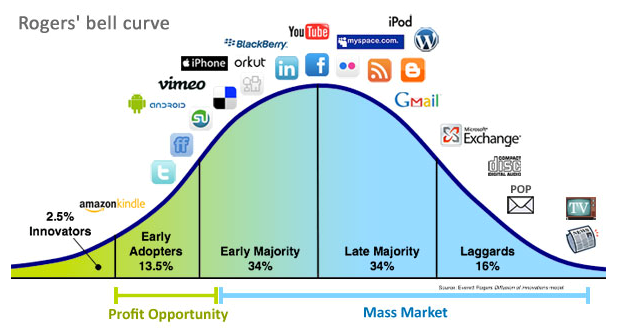